Learning about

Fitness Lifestyles
Team 5 — VR/AR x Edu
Our Team
Rachel
Melinda
Chloe
Shimea
Computer Science
Junior
Fairfax, VA
Computer Science
Sophomore
Atlanta, GA
Product Design
Senior
Los Angeles, CA
Computer Science
Junior
Long Island, NY
Our Focus:
Fitness
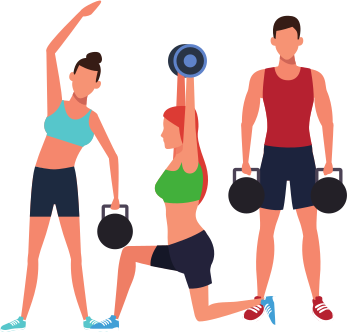 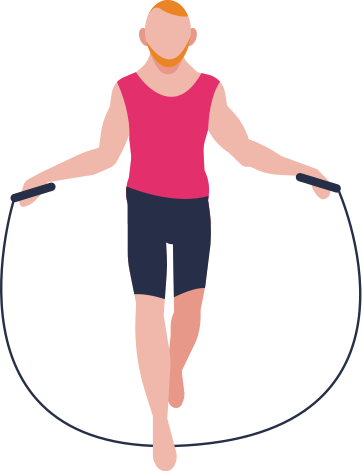 Through our interviews, we seek to... 

Explore the POVs of people who come from varying experience & commitment levels
Interviewee Selection
College triathlete who has run competitively
Values workout regimen but travels a lot
Frequents spin classes and loves to workout
College students
Workout beginner
Areas of improvement: 
Age, Gender
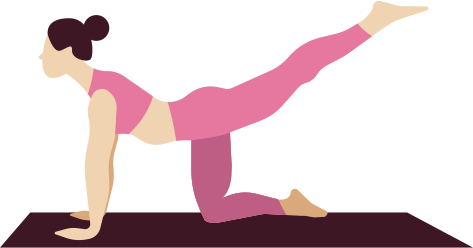 Meet Our Interviewees
Khalil
Amanda
Nikki
Kenza
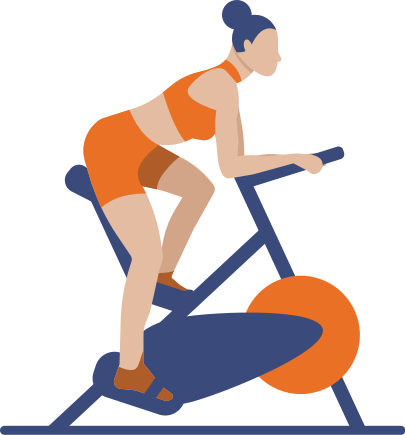 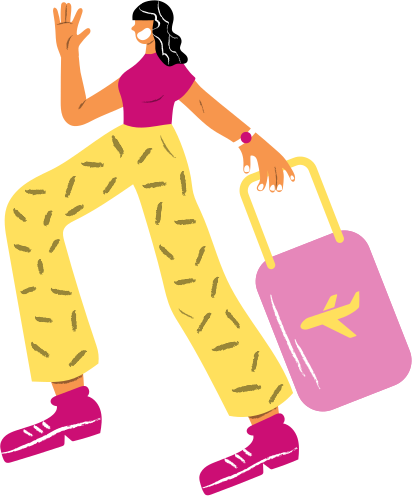 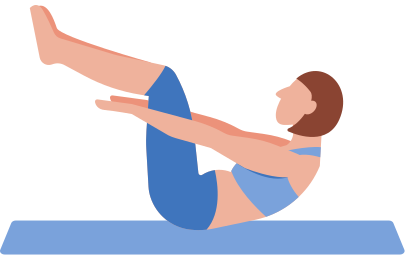 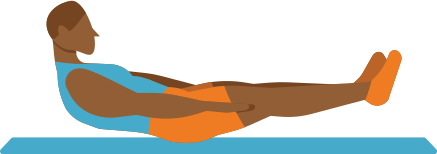 21 year old asian female 
@ Dartmouth

College triathelete

Sunnyvale, CA
19 year old black male 
@ Howard University

Workout beginner

Queens, NY
19 year old hispanic female 
@ UC San Diego

Loves spin classes and loves to workout
Palo Alto, CA
21 year old white female @London College of Fashion

Loves workout classes & travels a lot
Germany
Guiding Questions
What is your workout regimen?
How do you hold yourself accountable with your fitness routine?
If you had a magic wand, what would you wish for?
Any frustrations with fitness?
How long have you been working out?
What was it like when you went to the gym by yourself for the first time? What did you do?
Do you use any tools, tricks, or apps to help you work out?
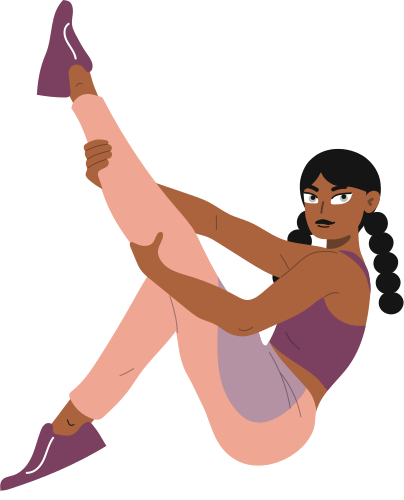 "In high school, there were never any moments where I gained the willpower to go to practice and there was no one there."
Amanda
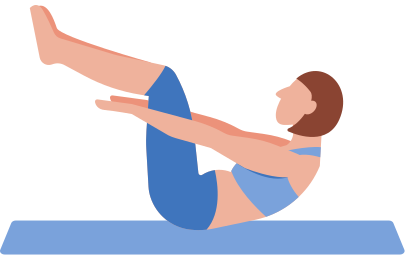 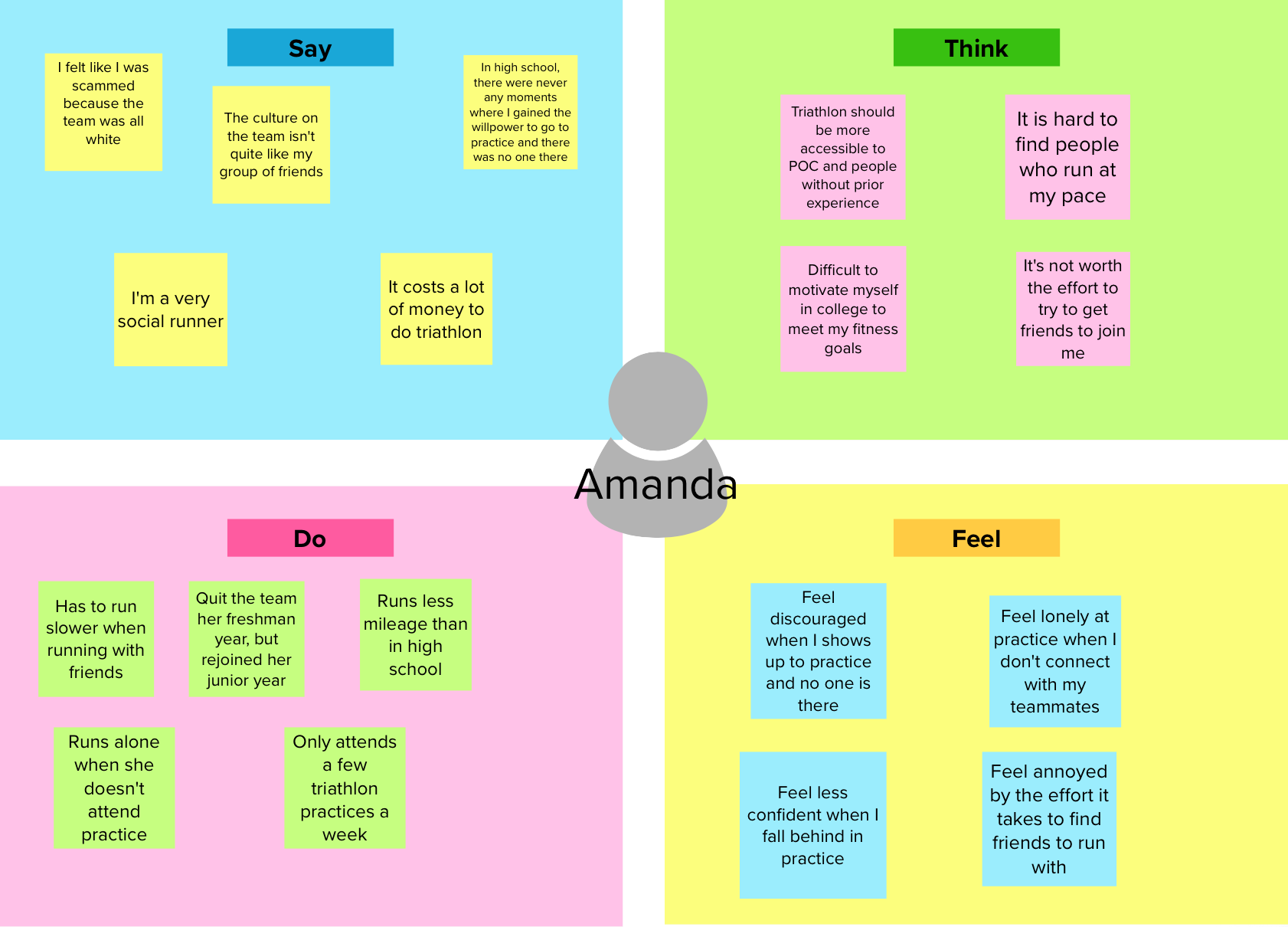 “My motivation definitely takes a hit while I keep waiting for results. I'll always feel more motivated for things that provide you with that level of instant gratification.”
Khalil
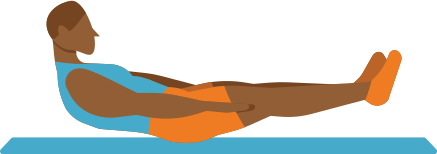 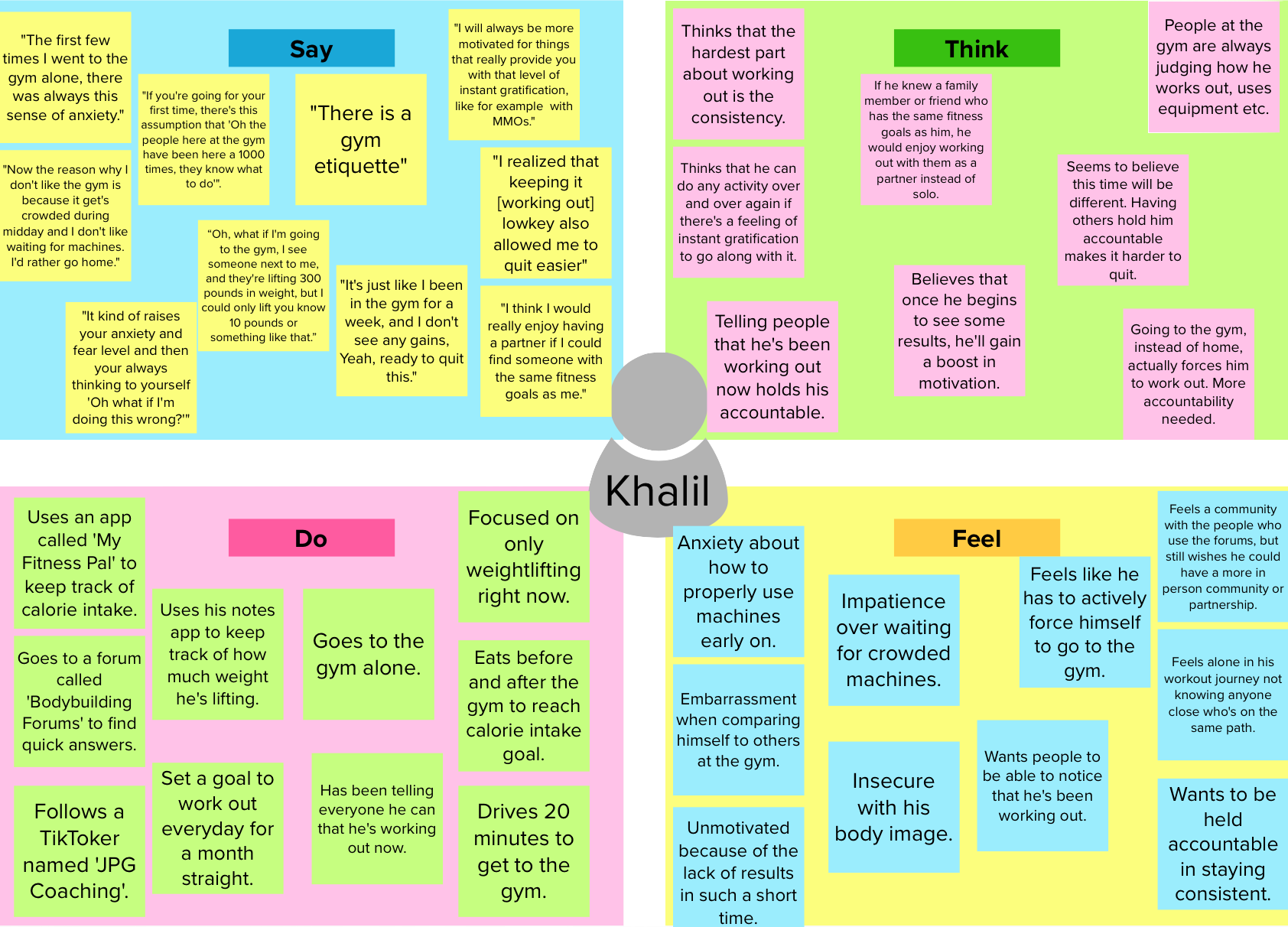 Nikki
"I've taken a lot of SoulCycle classes and sometimes I see some riders crying because they get really in the zone, emotional, and vulnerable."
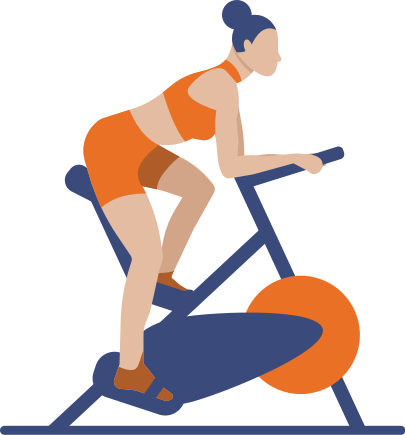 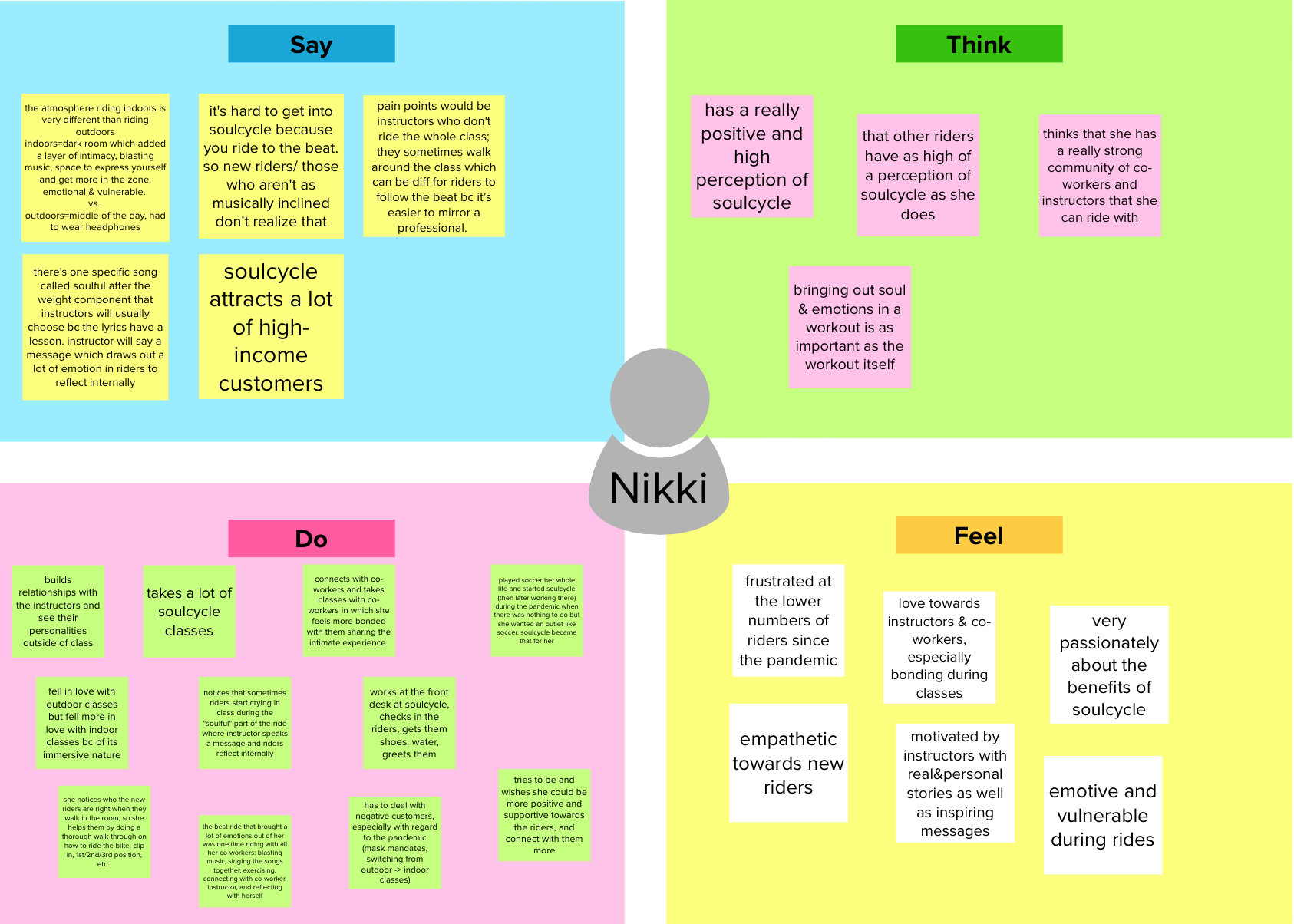 Kenza
“It’s impossible for me to have a regular routine when I’m traveling because I don’t have equipment, access to my gym, and am with my family”
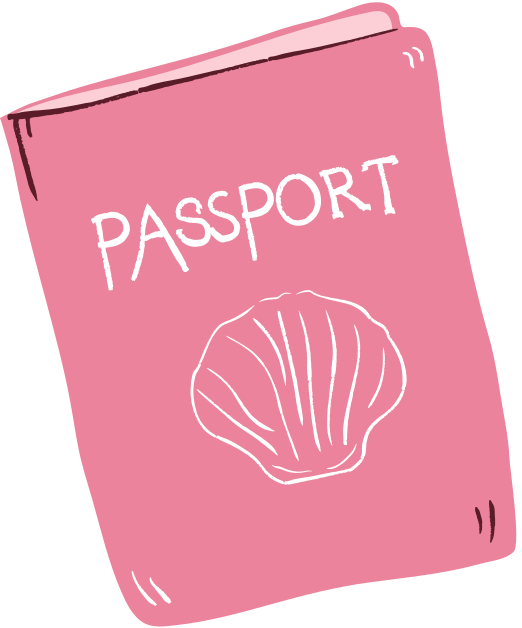 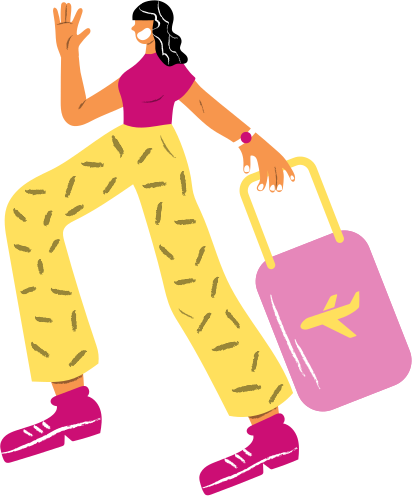 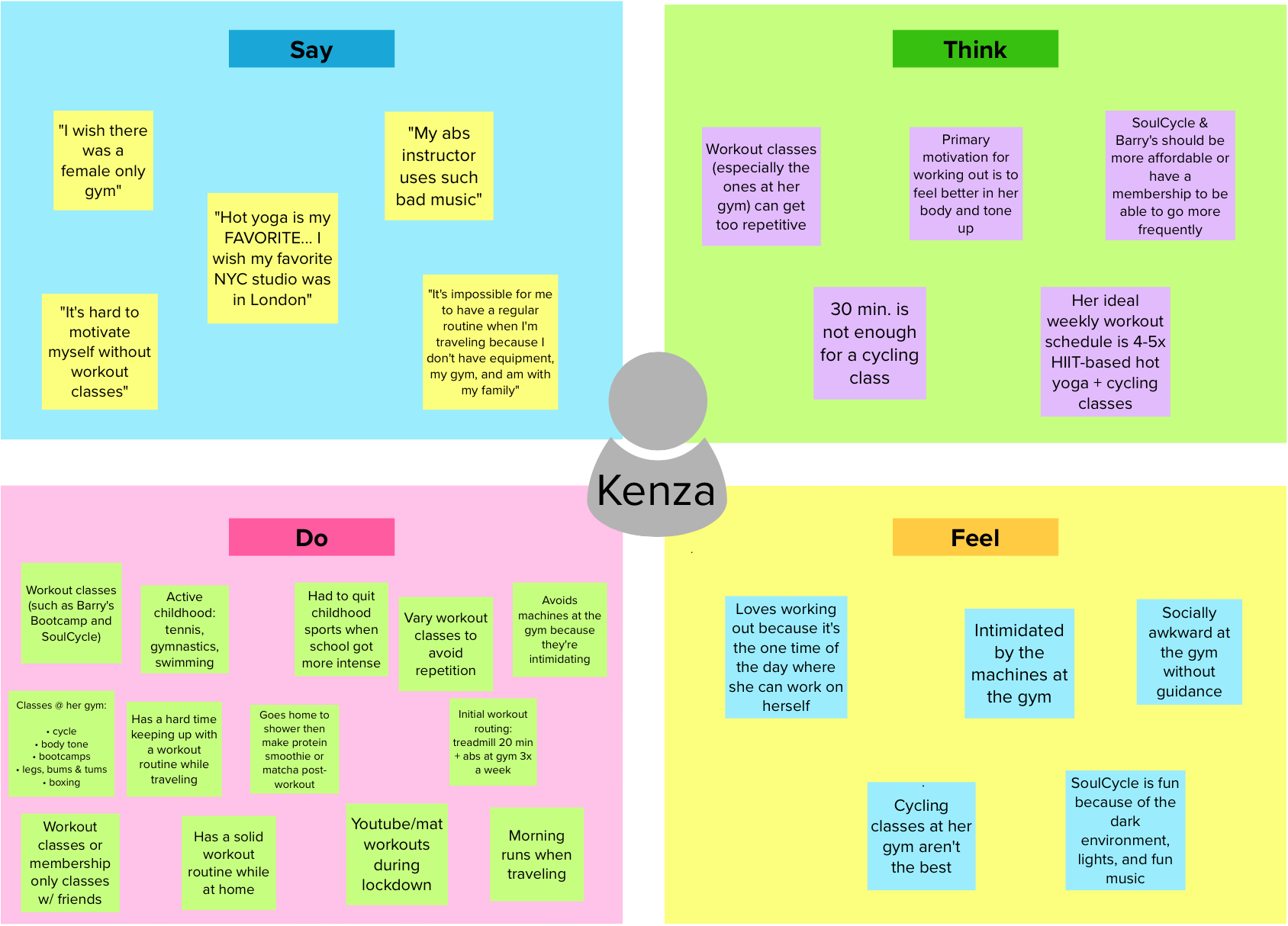 Tensions, Contradictions, Surprises
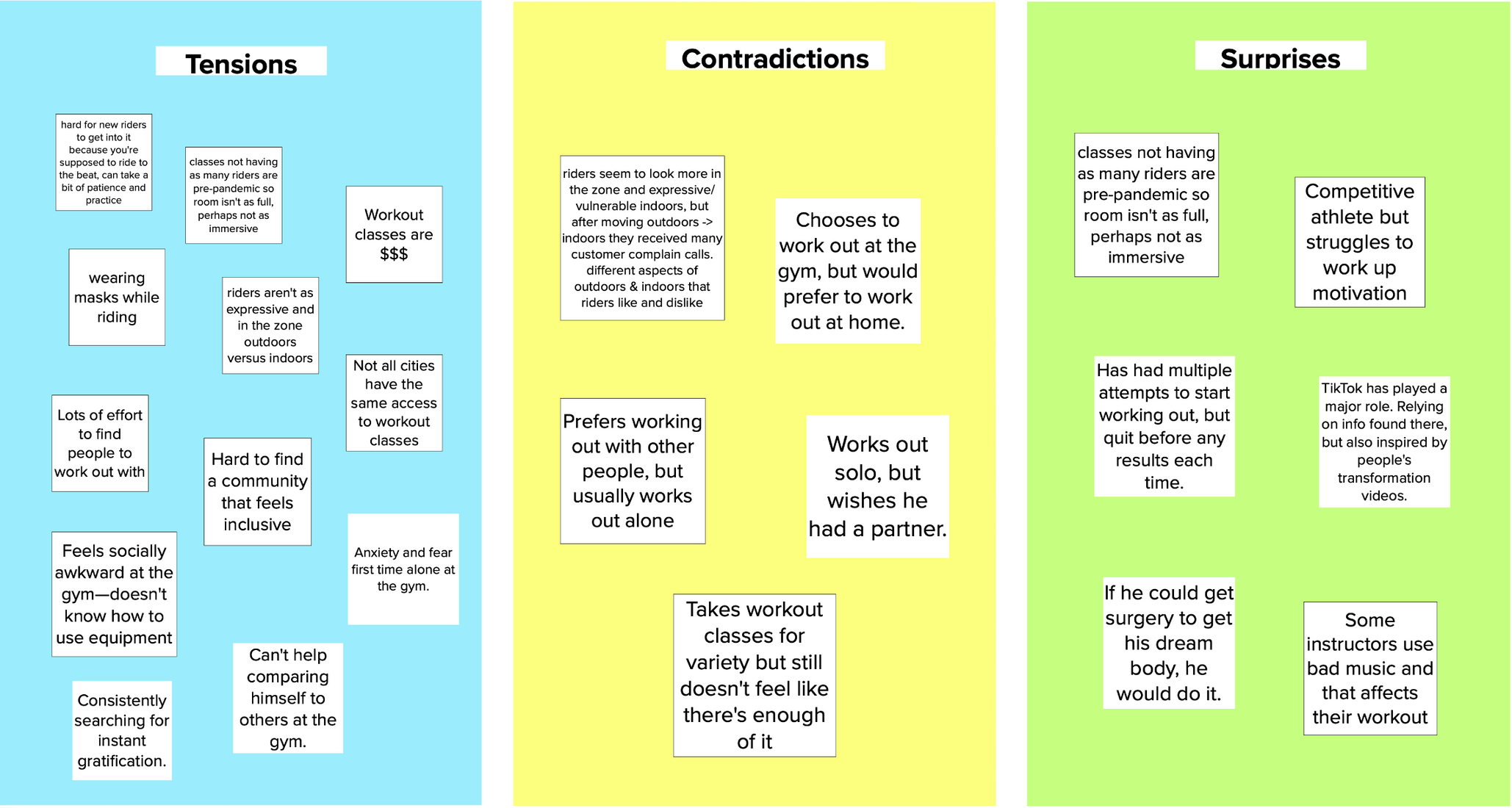 Insights: Key Themes
Regimen Accountability
Insights: Key Themes
Regimen Accountability
Social/Community
Insights: Key Themes
Regimen Accountability
Social/Community
Economic Accessibility
Insights: Key Themes
Regimen Accountability
Social/Community
Economic Accessibility
Locational Accessibility
Moving Forward
How might we...
mimic community-based fitness without the high fees?

How might we...
help people stay committed to their workout regimen no matter where they are in the world?

How might we...
replicate community through digital and immersive experiences?
Summary
Next Steps
We talked to 4 interviewees of varying experience levels about their workout habits
A commonality that we discovered among the interviewees was that they all appreciate the social aspects of working out.
POVs
Generating more HMW statements
Diversify participant age & gender with additional interviews
Brainstorm
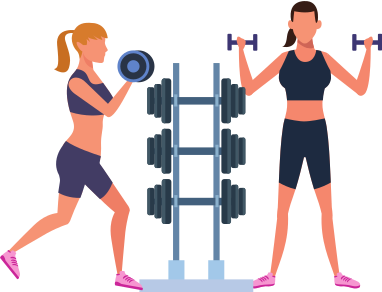 Thank You!